Классный час
Профилактика 
туберкулёза.
Цели и задачи:
расширить представление учащихся о проблеме сохранения здоровья;
 познакомиться с понятием «туберкулез» и путями заражения туберкулёзом;
Узнать о необходимость профилактических прививок от туберкулеза;
узнать основные признаки заболевания туберкулезом.
Что такое туберкулез и как им можно заразиться.
Туберкулез - одно из наиболее древних и широко распространенных хронических инфекционных заболеваний. Ученые полагают, что эта болезнь даже старше человека, так как ей подвержены многие представители животного мира, в том числе рыбы и пресмыкающиеся, освоившие Землю задолго до наших предков.
Открытие Роберта Коха
В 1882 году немецкий бактериолог Роберт Кох обнаружил и обличил «нарушителя человеческого спокойствия»-микобактерию туберкулёза.Кох писал: «Готовность к болезни особенно велика в ослабленных, находящихся в плохих условиях организмах.Пока имеются на Земле трущобы, куда не проникает луч солнца, чахотка и дальше будет существовать»
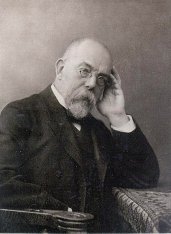 Роберт Кох (1843-1910 гг.)
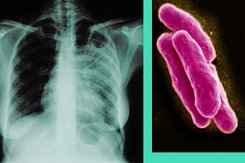 Туберкулез  и  Палочка Коха.
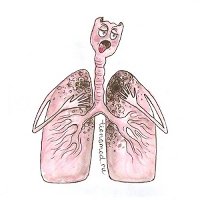 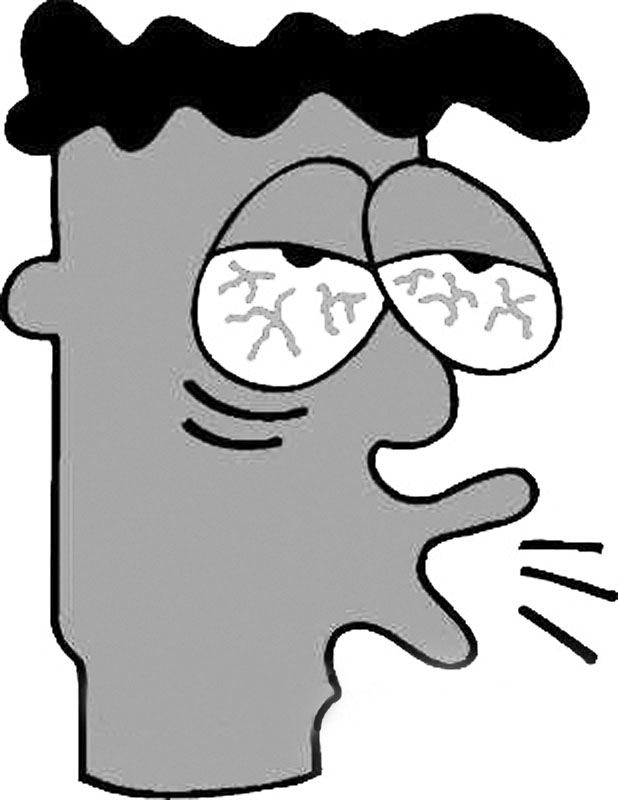 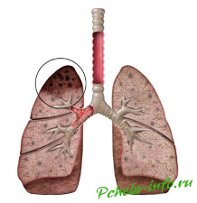 Воздушно-капельный способ заражения туберкулезом:
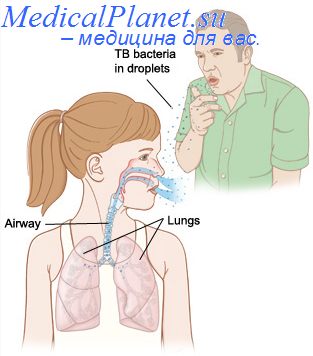 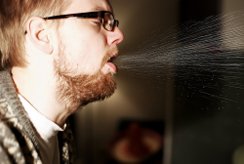 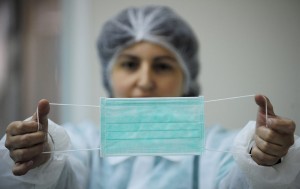 В современном мире от туберкулеза погибает больше людей, чем от 37 основных инфекций вместе взятых, включая чуму, холеру, малярию, СПИД и другие. 

Треть населения мира заражена туберкулезом и подвергается риску тяжело заболеть. В течение ближайших 10 лет от этой инфекции погибнет примерно 30 миллионов...
Не дадим  инфекции распространиться!!!
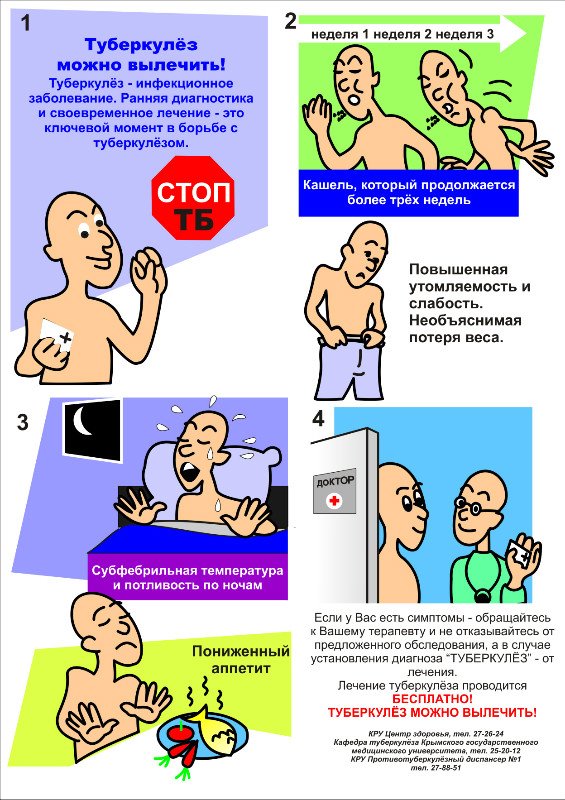 Профилактика туберкулёза – прививки
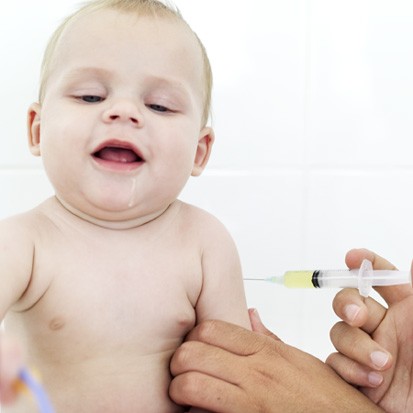 24 марта – Всемирный день борьбы с туберкулезом
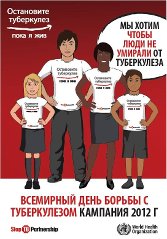